Objective 6.01Native American Housing
Native American Housing
Tepee
Pueblo (adobe)
Wigwam
Longhouse
Tipi, teepee, or tepee
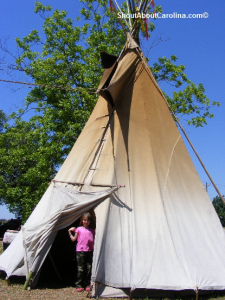 3 or 4 poles lashed together at the top to form a cone shape then covered with hides
Portable
Entrance faced east to get the morning sun.
Tipi, teepee, or tepee - Great Plains (Montana, Wyoming, Colorado, New Mexico, North Dakota, South Dakota, Nebraska, Kansas, Oklahoma)
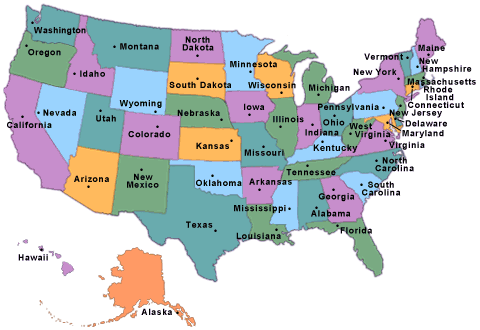 Pueblo
Multi-level homes built on top of each other into cliffs, caves, and on level ground
Made from adobe bricks.
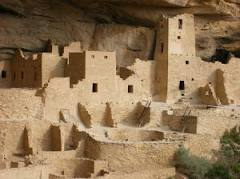 Adobe (means “mud brick”)
Made from sand, clay, water, and organic material 	(sticks, straw, and/or manure), which builders shape 	into bricks and dry in the sun
Extremely durable and account for some of the oldest 	existing buildings in the world.
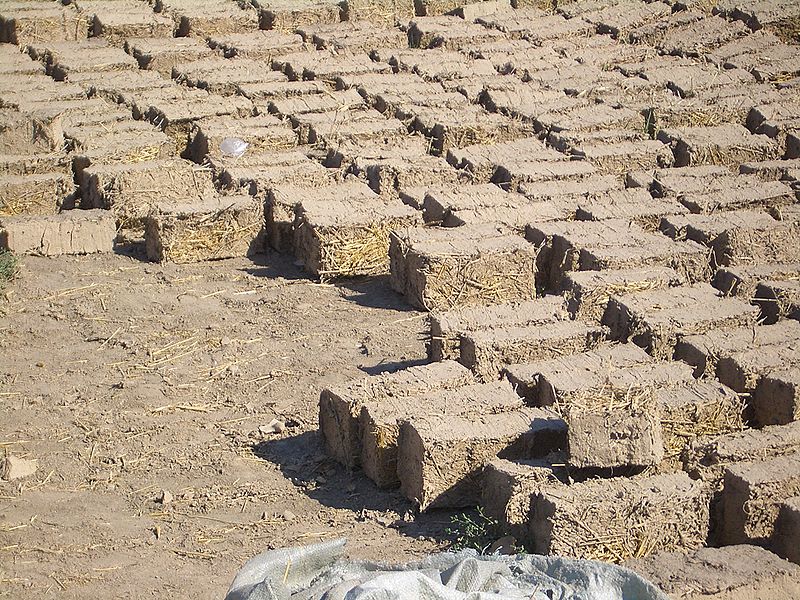 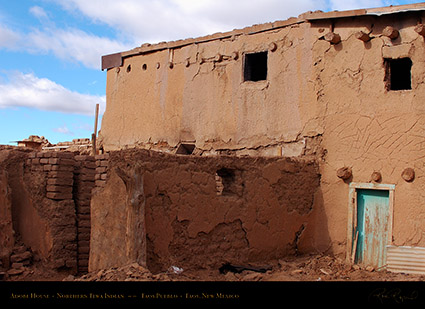 Pueblo - Southwest(California, Nevada, Utah, Arizona, Colorado, New Mexico, Oklahoma, Texas)
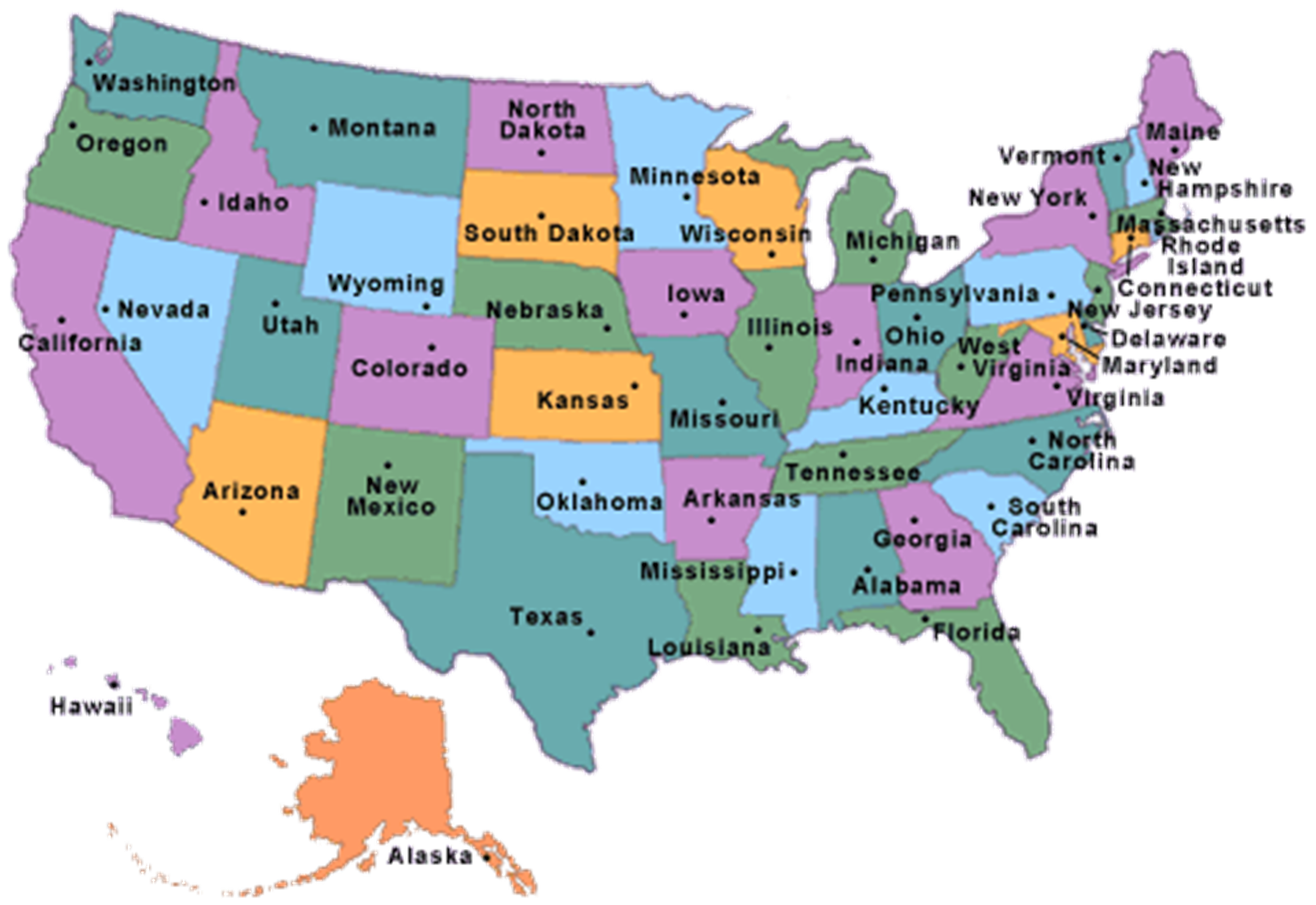 Mesa Verde in Colorado
Wigwam
A frame of arched poles covered with a roofing 	material made of grass, brush, bark, cloth, etc 	depending on the availability of materials
Not portable but easy to construct.
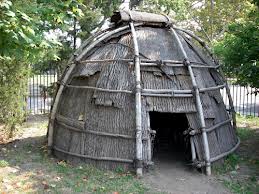 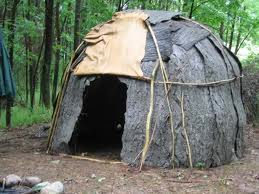 Longhouse
Construction similar to wigwam but larger and takes 	more time to build
Permanent dwelling meant to house multiple families.
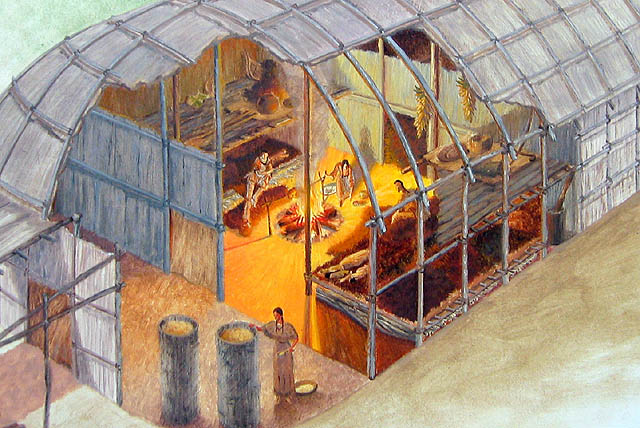 Wigwam and Longhouse – NortheastMaine, New Hampshire, Vermont, Massachusetts, Rhode Island, New York, Connecticut, Pennsylvania, New Jersey
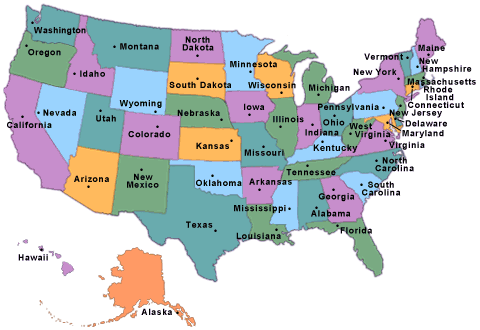